Литературная викторина с родителями, по сказкамв старшей группе «Теремок»
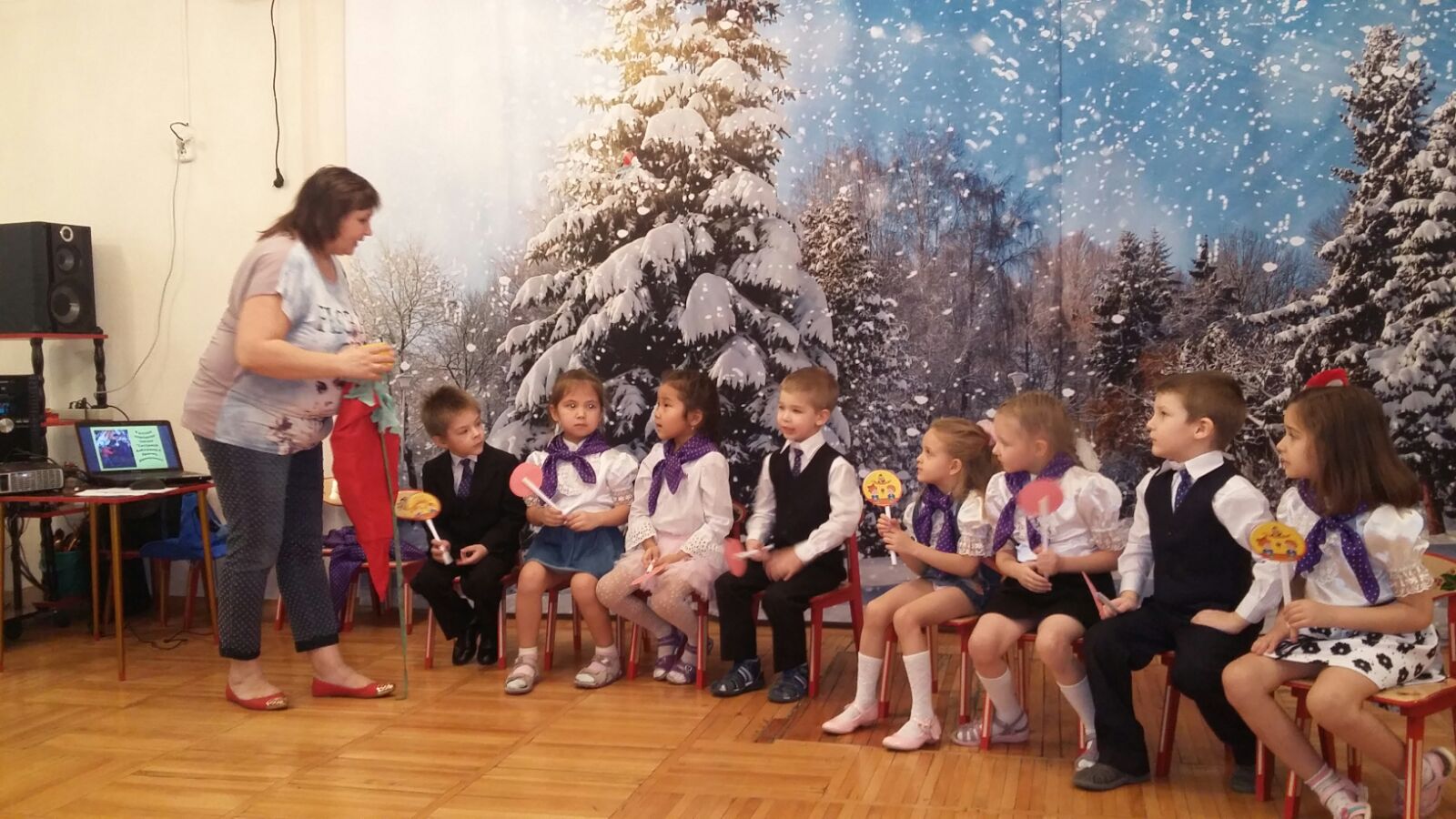 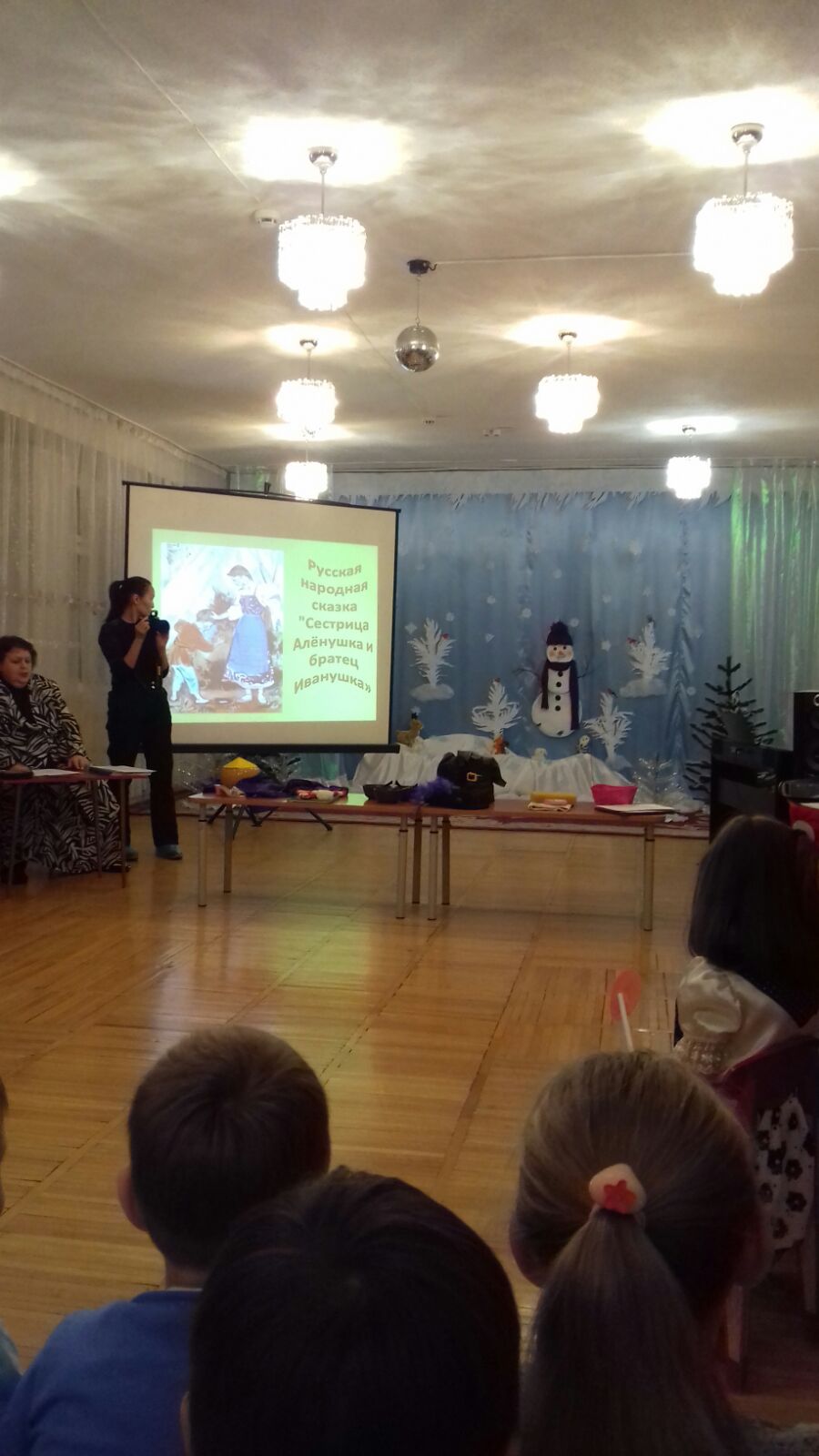 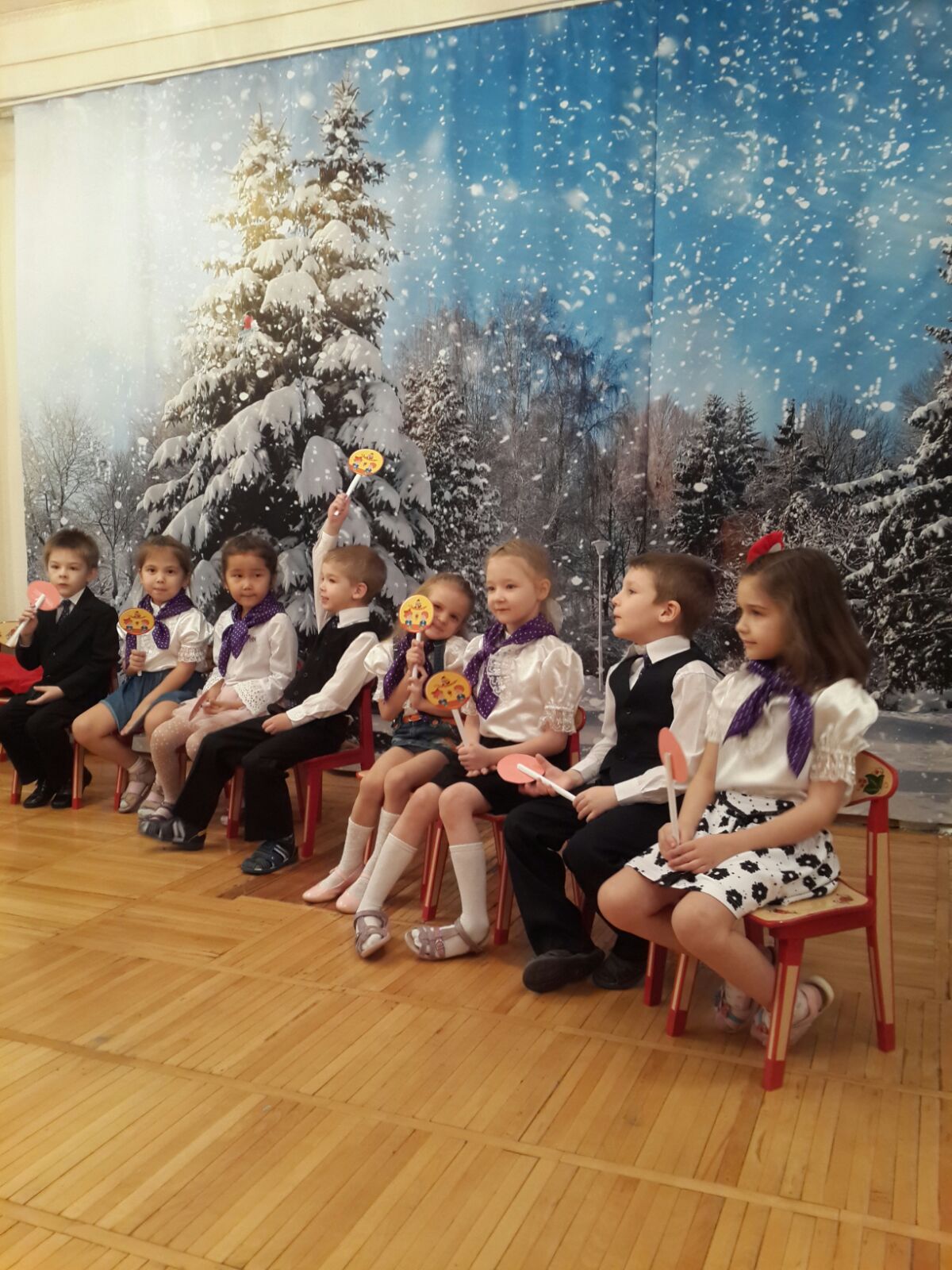